定量实验记录表​
一般建议至少达到 90-95%，
以保证你的实验结果是可信的
为实验对照参考的数据组，一般为当前平均值
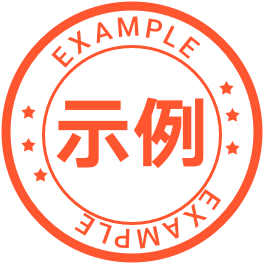 为“实验画布”中设定的衡量指标及其百分比率，如果数据比对照组好则认为是更好的方案
定量实验记录表​